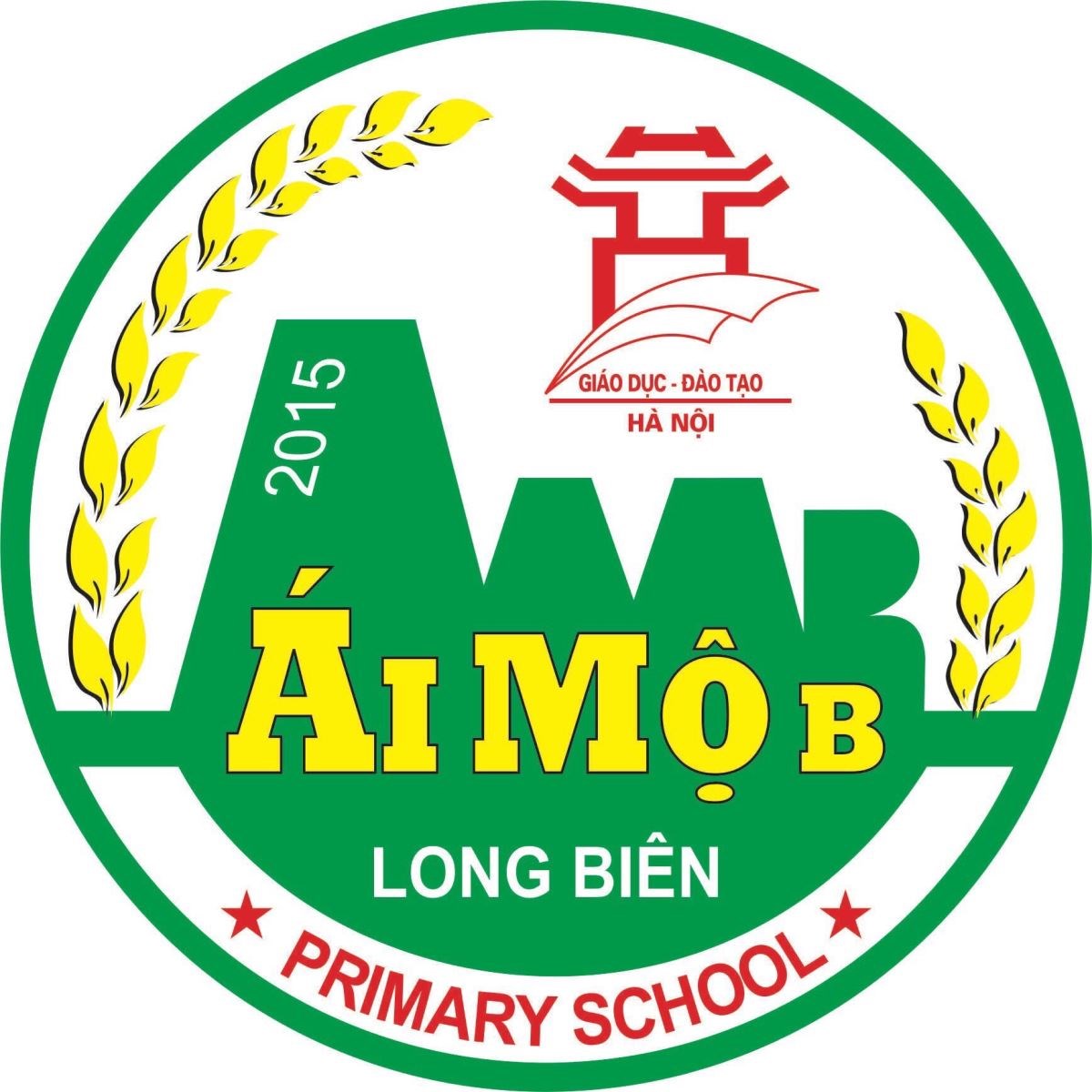 ỦY BAN NHÂN DÂN QUẬN LONG BIÊN
TRƯỜNG TIỂU HỌC ÁI MỘ B
MÔN: TOÁN
KHÁI NIỆM SỐ THẬP PHÂN
a)
còn được viết thành 0,1 m
1dm hay      m
1
0
còn được viết thành 0,01m
1cm hay        m
0
1
0
còn được viết thành 0,001m
1mm hay          m
0
0
0
1
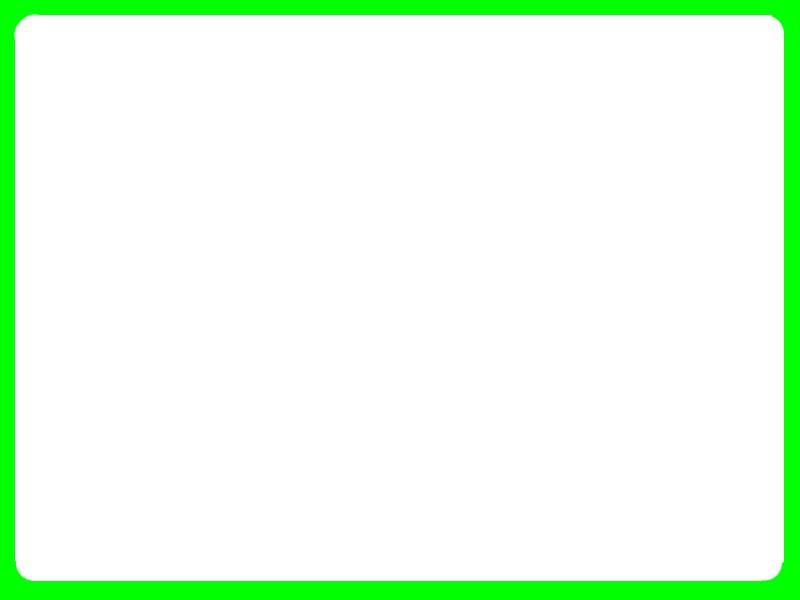 Nhận xét :
Đọc là

Không phẩy một

Không phẩy không một

Không phẩy không không một
Phân số thập phân
Số thập  phân

0,1

0,01


0,001
=
=
=
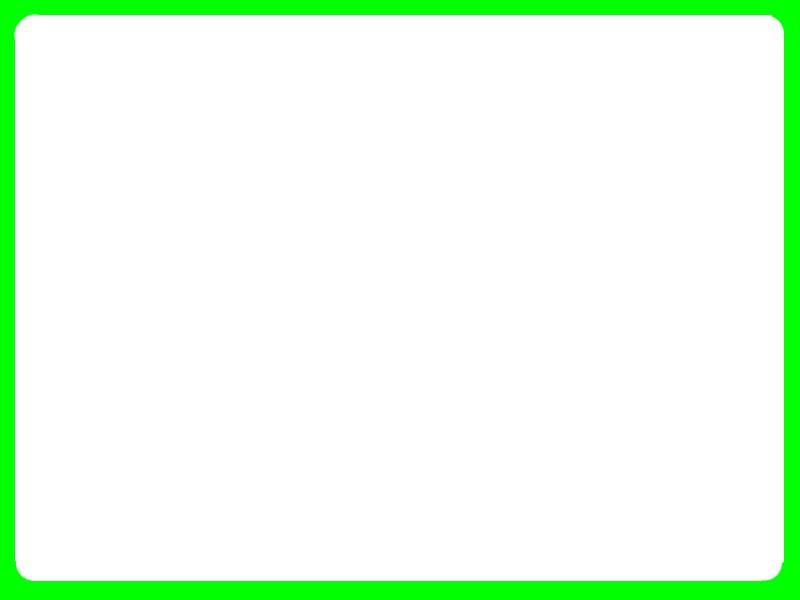 Thảo luận nhóm đôi
Dựa vào ví dụ a hãy trao đổi với bạn 
và viết các số đo trên ra đơn vị mét theo 2 cách.
5dm =
= 0,5 m
7cm =
= 0,07m
9mm =
= 0,009 m
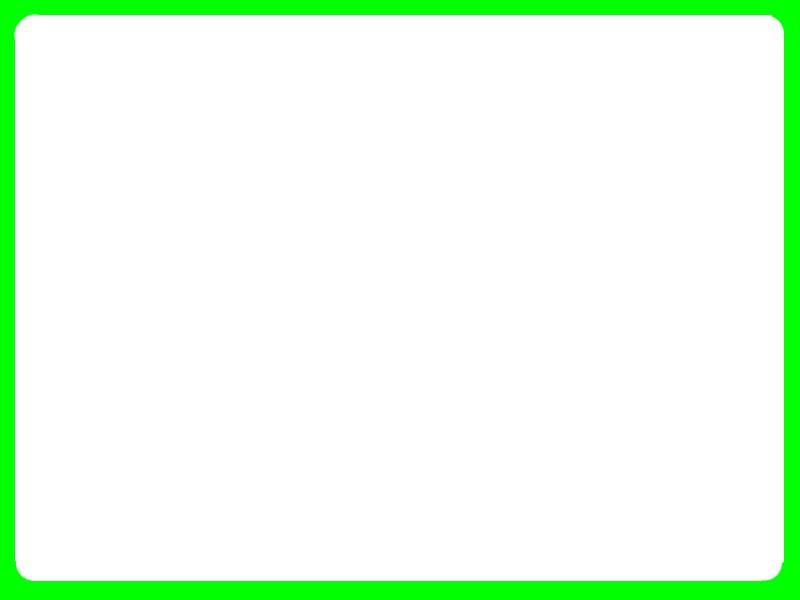 Nhận xét :
Không phẩy năm

Không phẩy không bảy

Không phẩy không không chín
Phân số thập phân
Số thập  phân

0,5

0,07


0,009
Đọc là
=
=
=
Các số : 0,1; 0,01; 0,001;  0,5; 0,07; 0,009 …
được gọi là gì?
gọi là  số thập phân.
Số thập phân có đặc điểm gì khác so với số tự nhiên ?
1
2
0
1
10
10
a)
0,2
0,6
0,3
0,4
0,5
0,7
0,8
0,9
0,1
1
0
10
0,1
0,01
0,1
0
b)
0,07
0,08
0,09
0,03
0,01
0,04
0,05
0,02
0,06
1. Đọc các phân số thập phân và số thập phân trên các vạch của tia số:
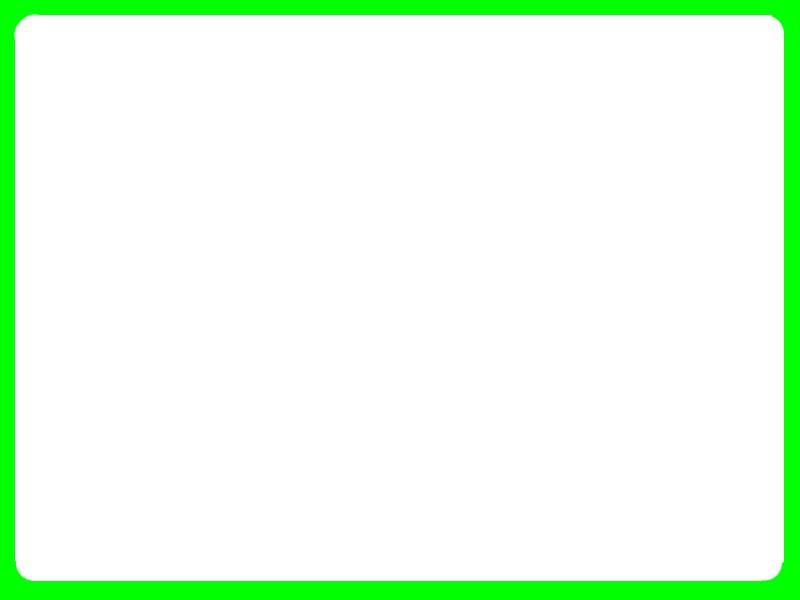 5
3
10
100
4
2
6
8
1000
1000
1000
1000
2. Viết số thập phân thích hợp vào chỗ chấm (theo mẫu):
a. 7dm =          m =
0,7m
b. 9cm =          m =
0,09 m
5dm =          m =   ....  m
0,5
3cm   =           m =     ...   m
0,03
8 mm =          m =    ...    m
0,008
2 mm =          m =   .....   m
0,002
0,004
4g    =          kg =    ...    kg
6g    =          kg  =    ...    kg
0,006
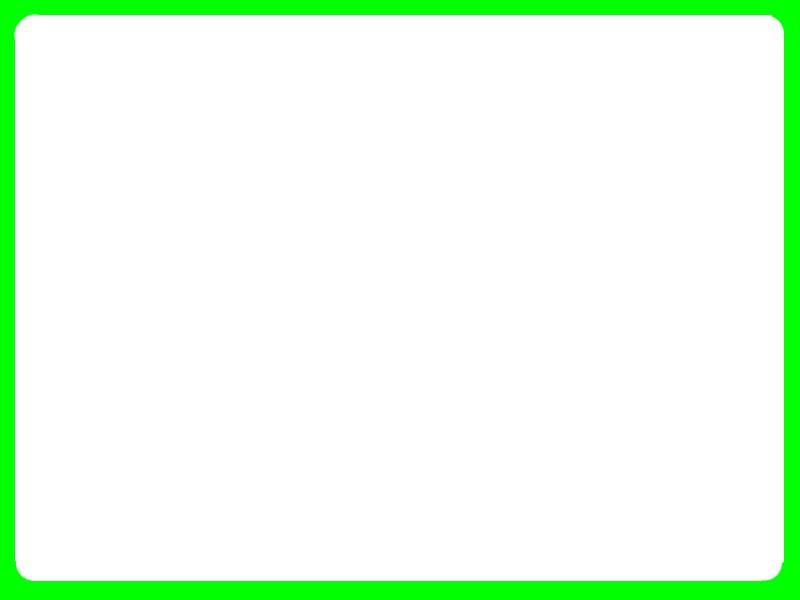 5
10
12
100
3.Viết phân số thập phân và số thập phân thích hợp vào chỗ chấm (theo mẫu):
0,5
0,12
35
0,35
100
9
0,09
100
56
0,056
1000
375
0,375
1000
Tìm ngôi sao may mắn
2
1
5
2
3
4
Chọn cách viết đúng
1
87
=
100
A. 0,087
C. 0,0087
B. 0,87
D. 0,807
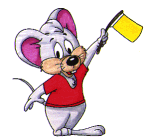 B. 0,87
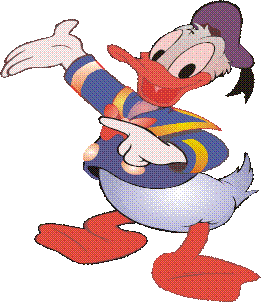 2
Chọn cách đọc đúng:
C. Không phẩy 
không không mười tám
0,0 018
A. Không phẩy mười tám
D. Không phẩy một linh tám
B. Mười tám
C. Không phẩy không không mười tám
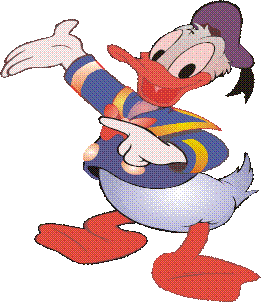 3
Các số sau đây số nào là số thập phân
C.  4
A. 18
5
B. 0,050
D. 800
B. 0,050
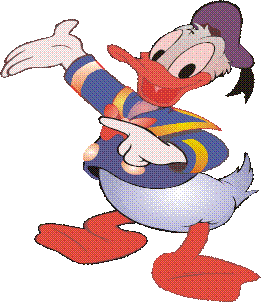 HÕt giê
Hãy đọc số : 0,985
4
Không phẩy chín trăm tám mươi lăm
5
Ngôi sao may mắn
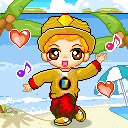 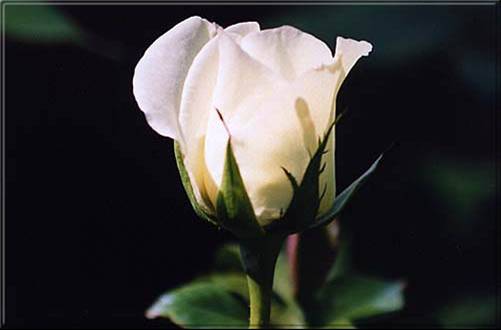 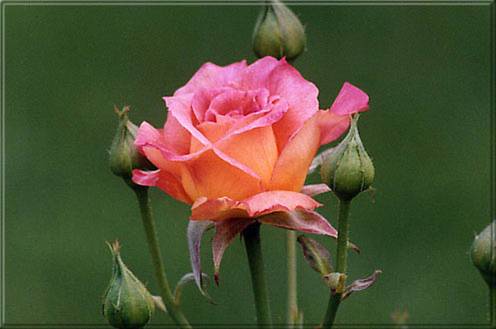 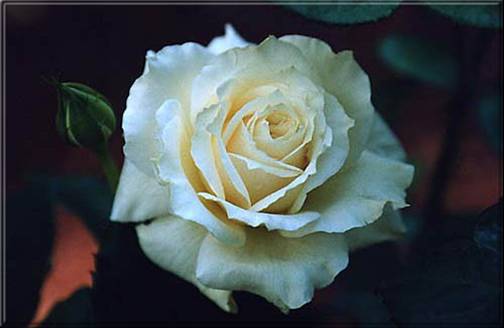 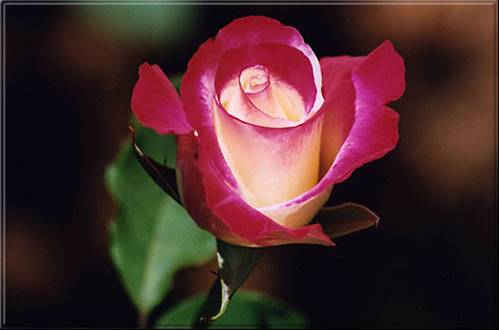 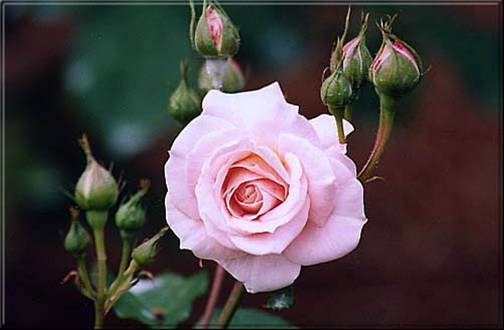 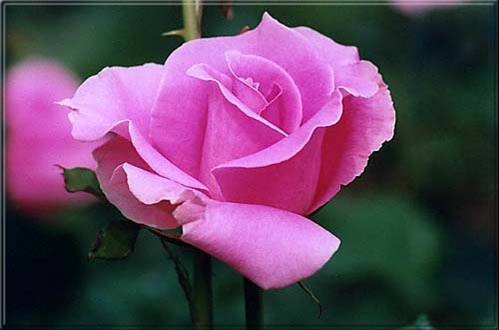 Chân thành cảm ơn các thầy cô giáo và các em học sinh!